КЛАССНЫЙ ЧАС:
«Сохраним планету!».
Классный час в 5 классе 2015-2015 уч.год  учитель Санджиева Т.Х.
Я – житель планеты Земля
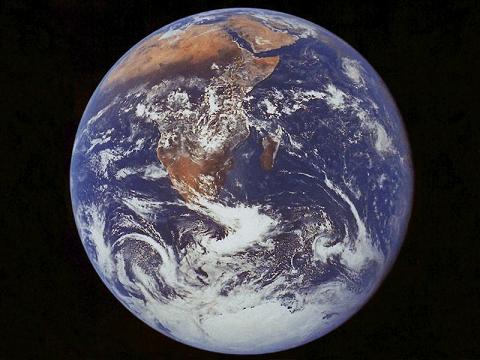 На планете Земля живёт около 7 миллиардов человек
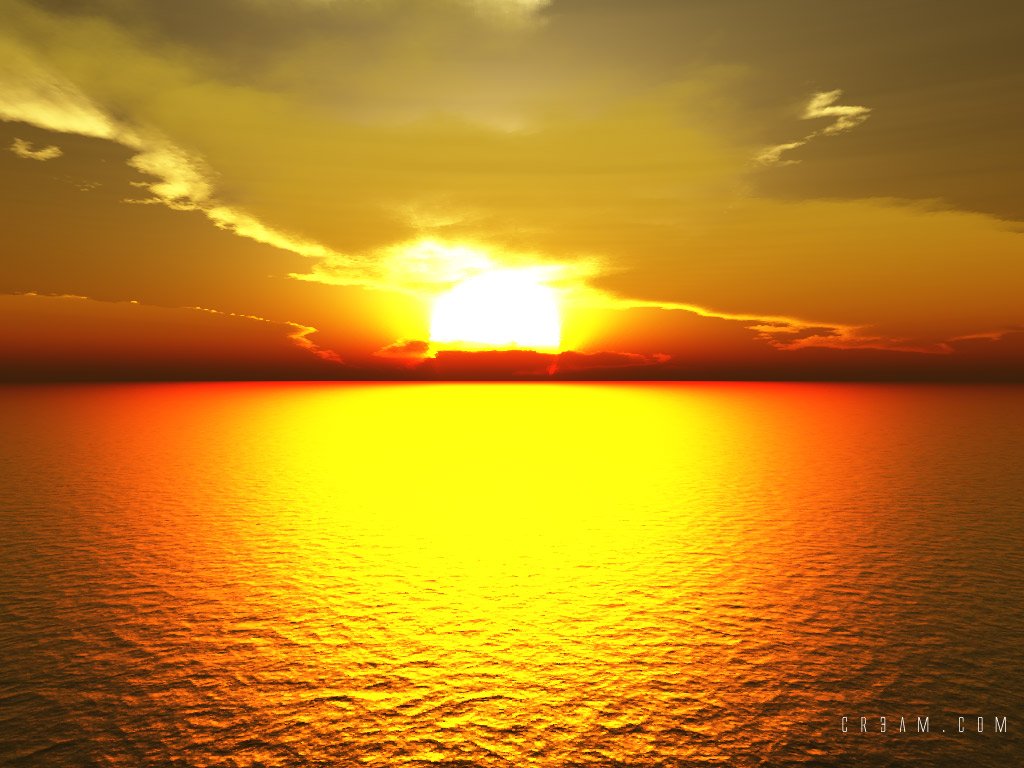 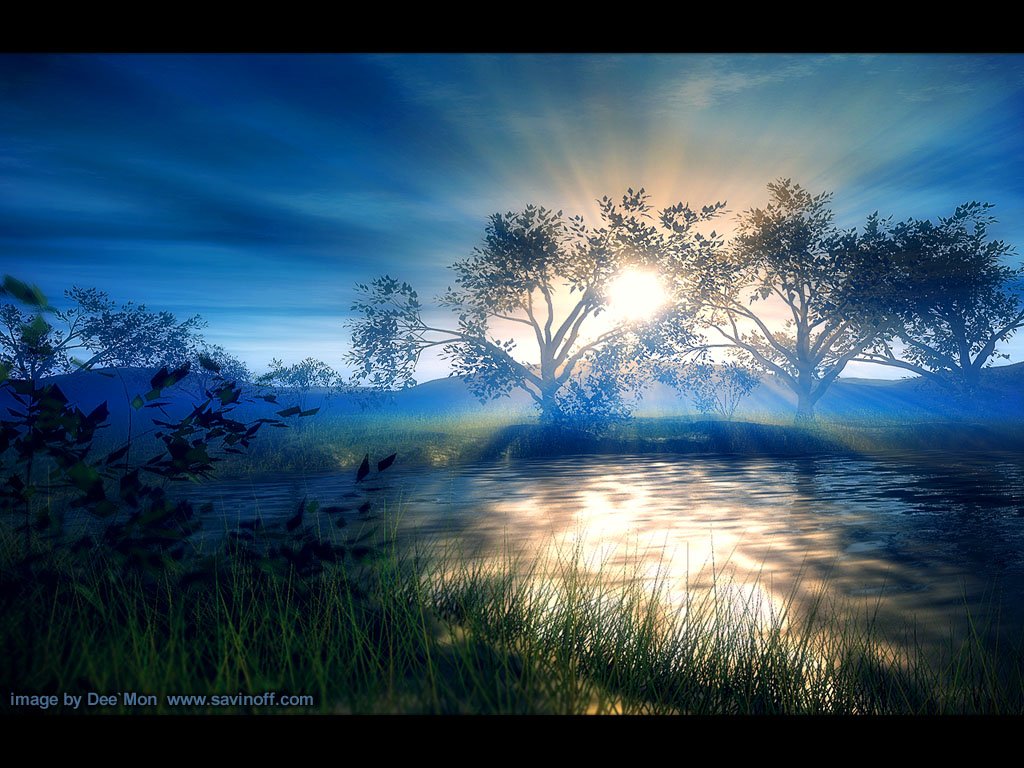 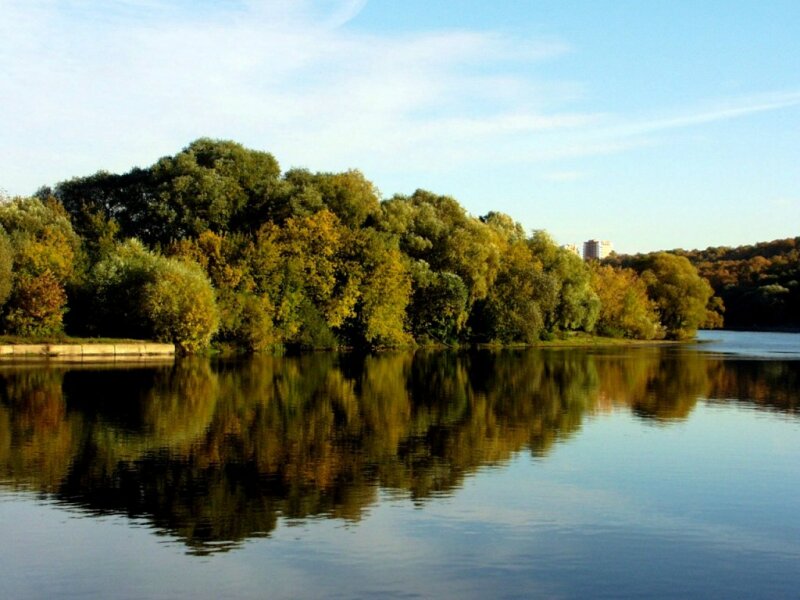 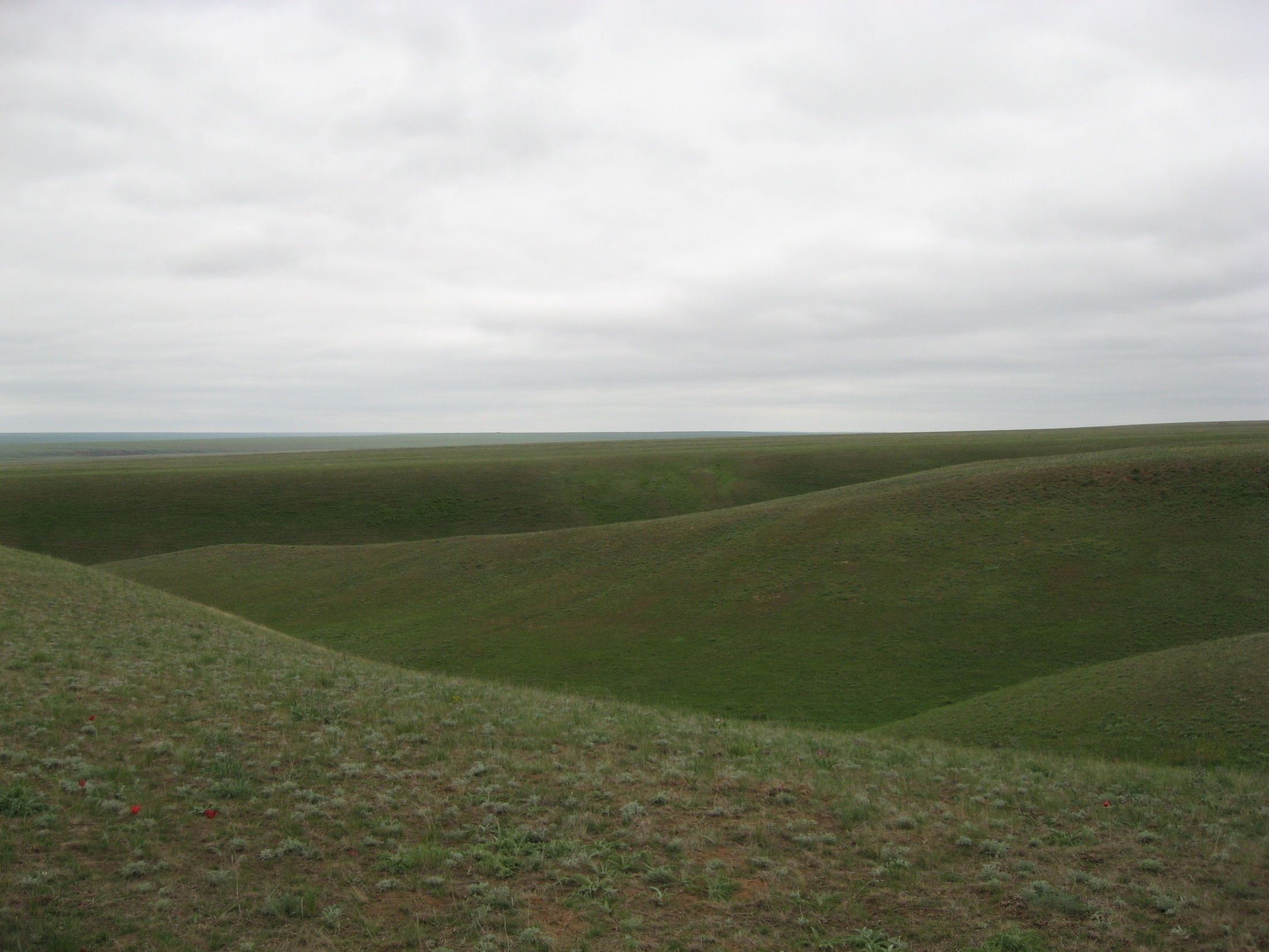 Антуан де Сент – Экзюпери«Маленький принц»
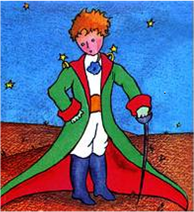 «Есть такое твердое правило: встал поутру, умылся, привел себя в порядок — и сразу же приведи в порядок свою планету»
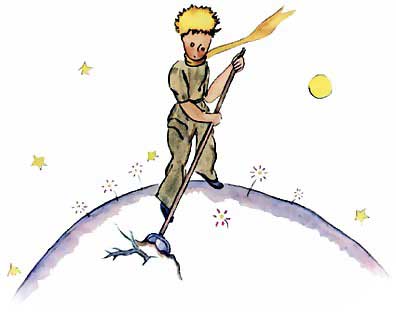 «Если планета маленькая, а баобабов очень много, они разорвут её на клочки»Как ты сам приводишь в порядок свою планету?
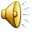 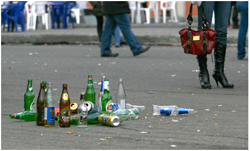 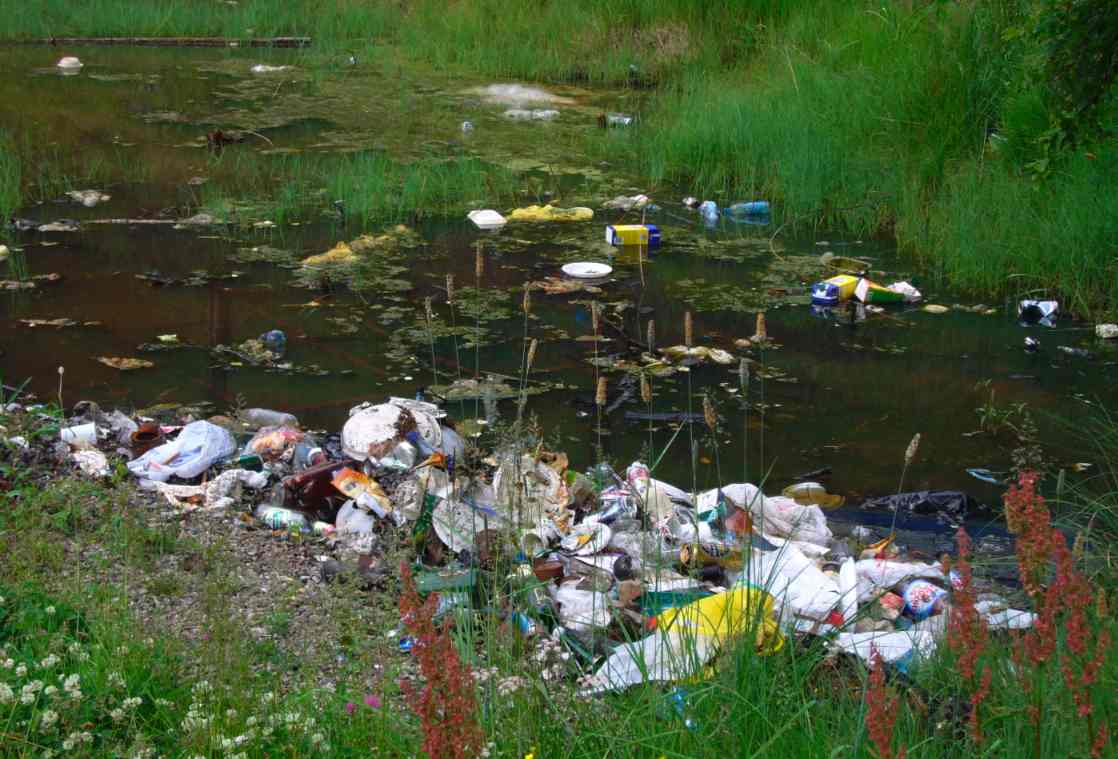 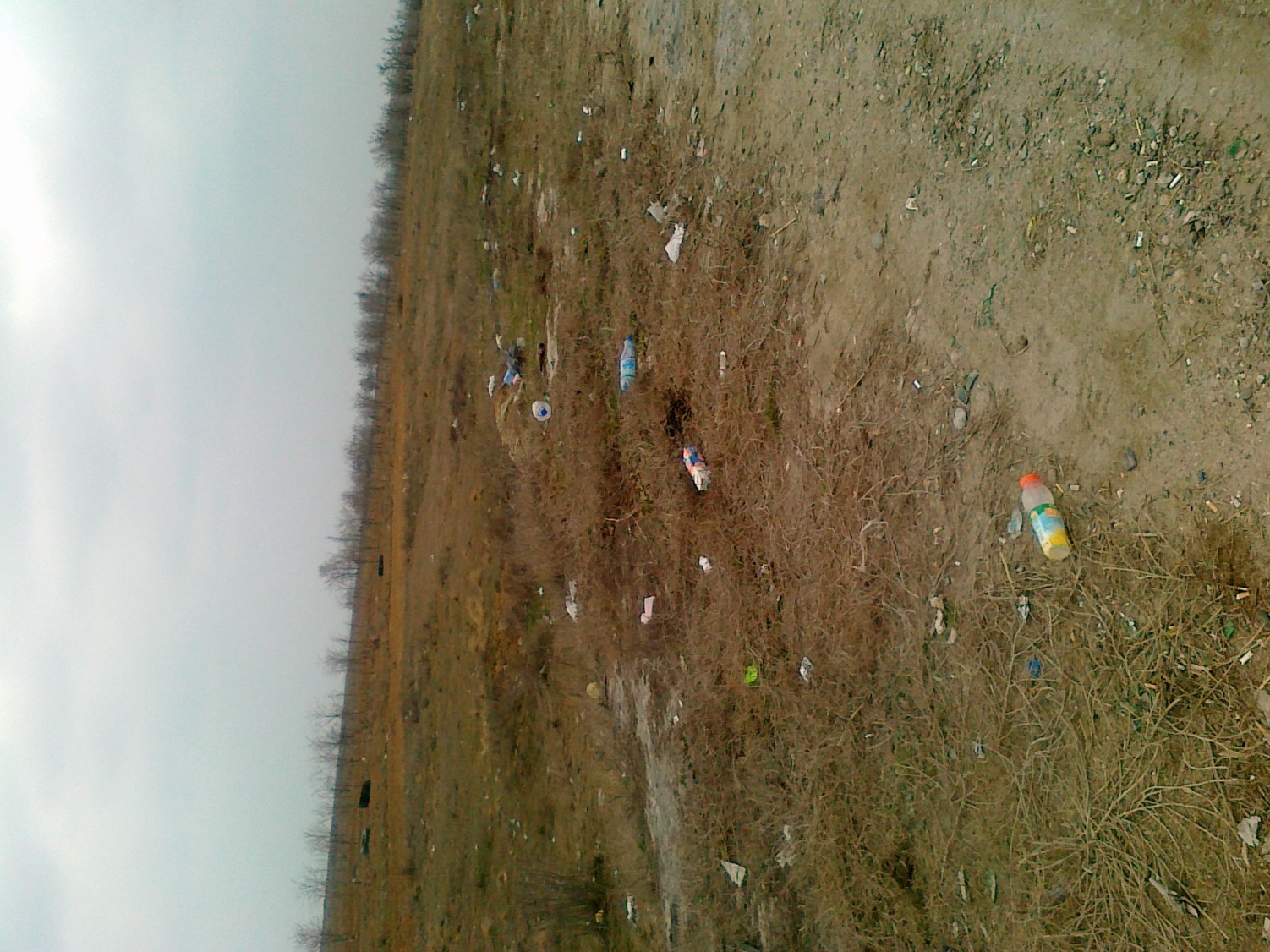 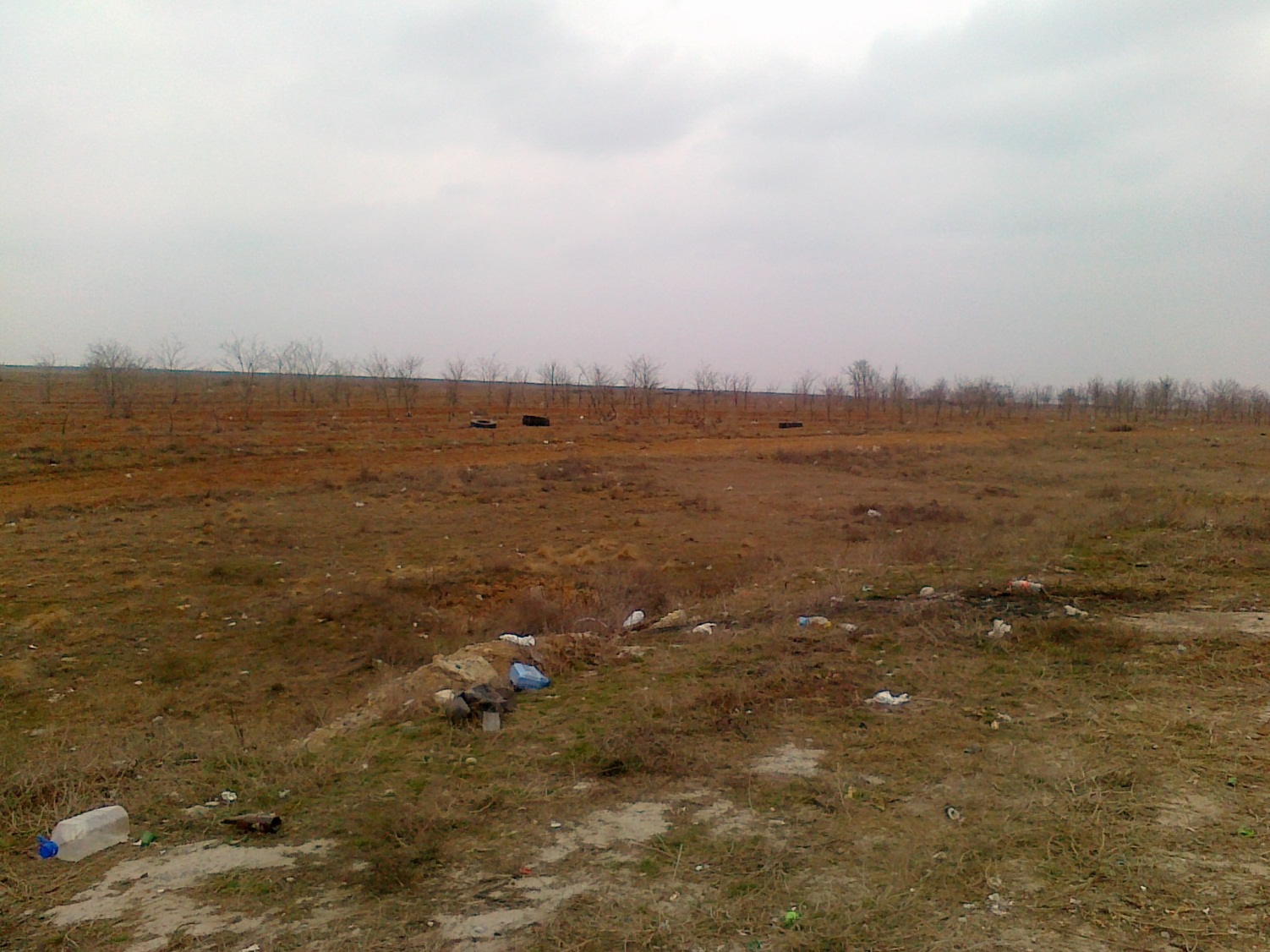 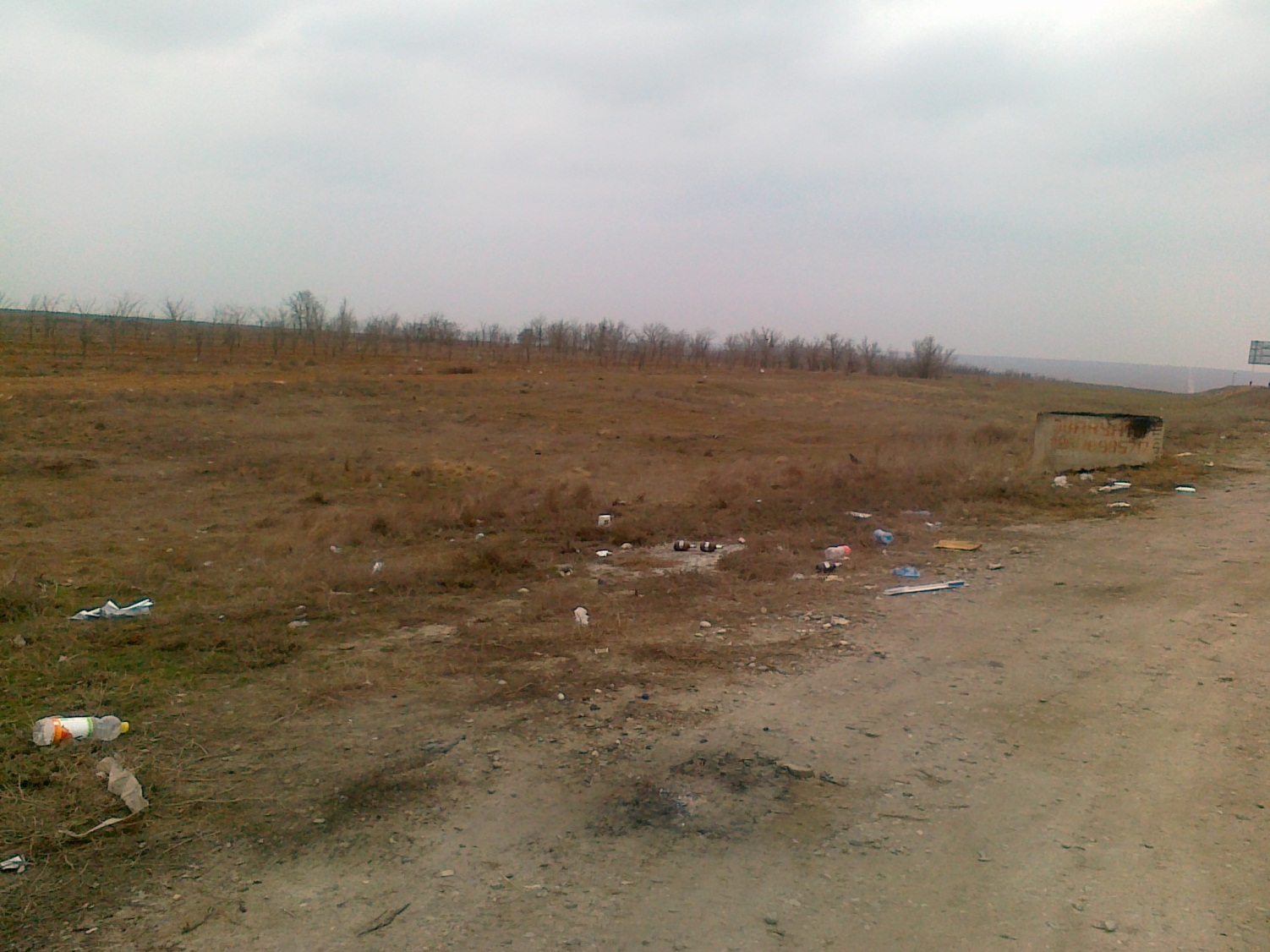 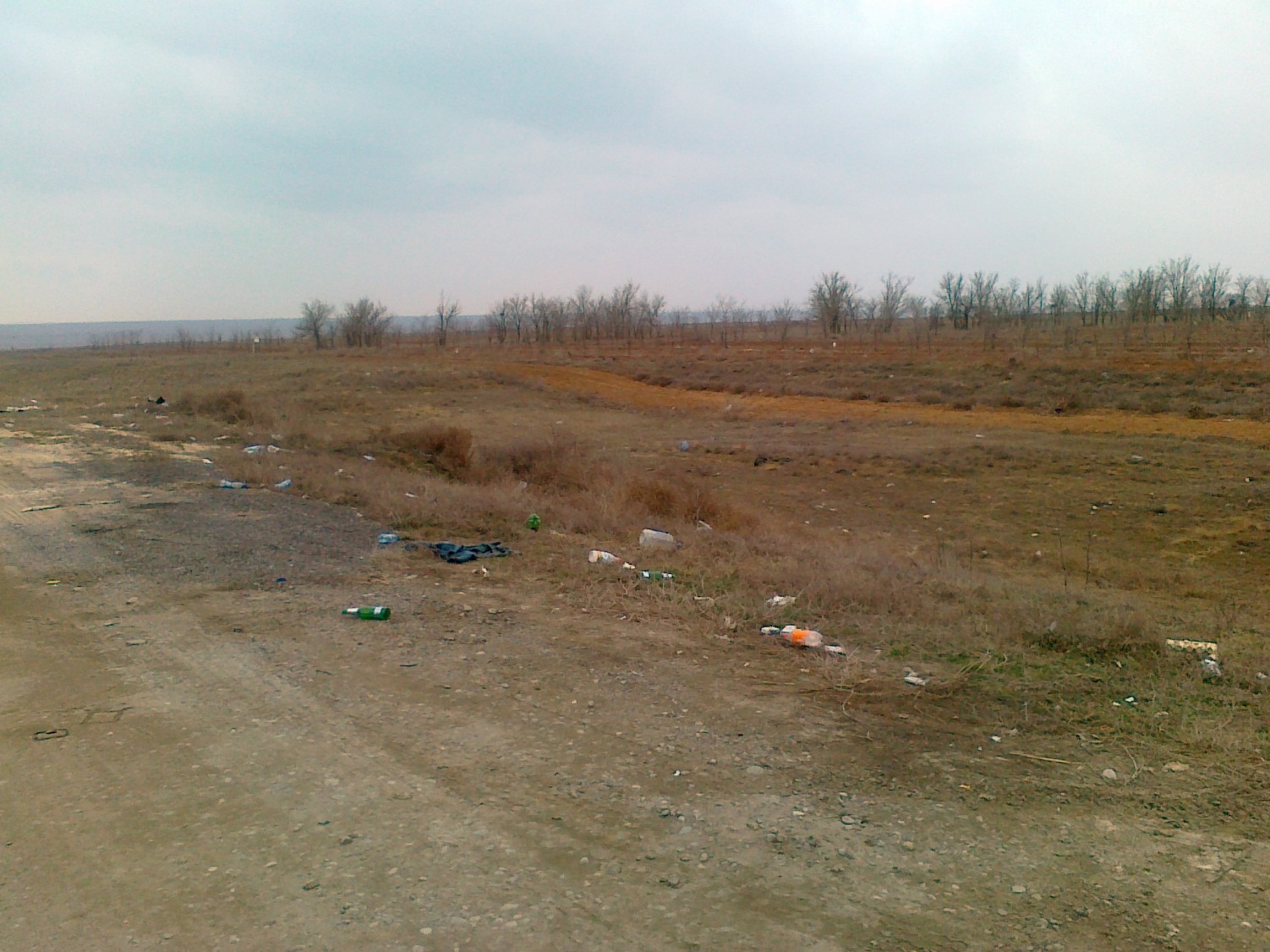 Говорят, что жить стало хуже: грязный воздух и нечем дышать
Говорят, что продуктов чистых – днем с огнем уж не сыскать!
Может это, конечно, верно, но только все мы должны понять,
Что здоровье своей планеты, люди сами должны спасать!
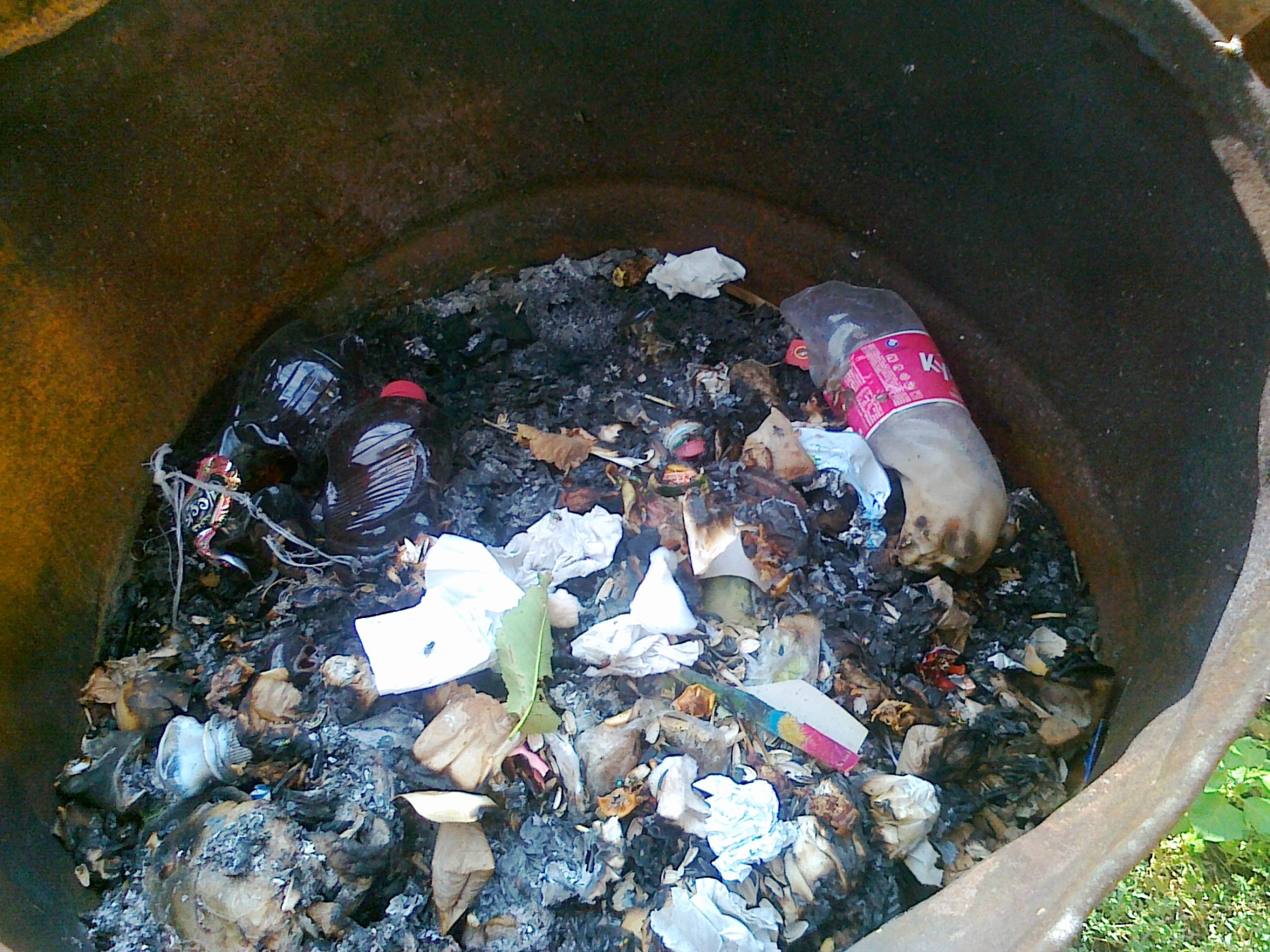 И такой бак можно обнаружить в каждом дворе !!
Ежегодно в мире выбрасывается 
4 триллиона пластиковых пакетов!
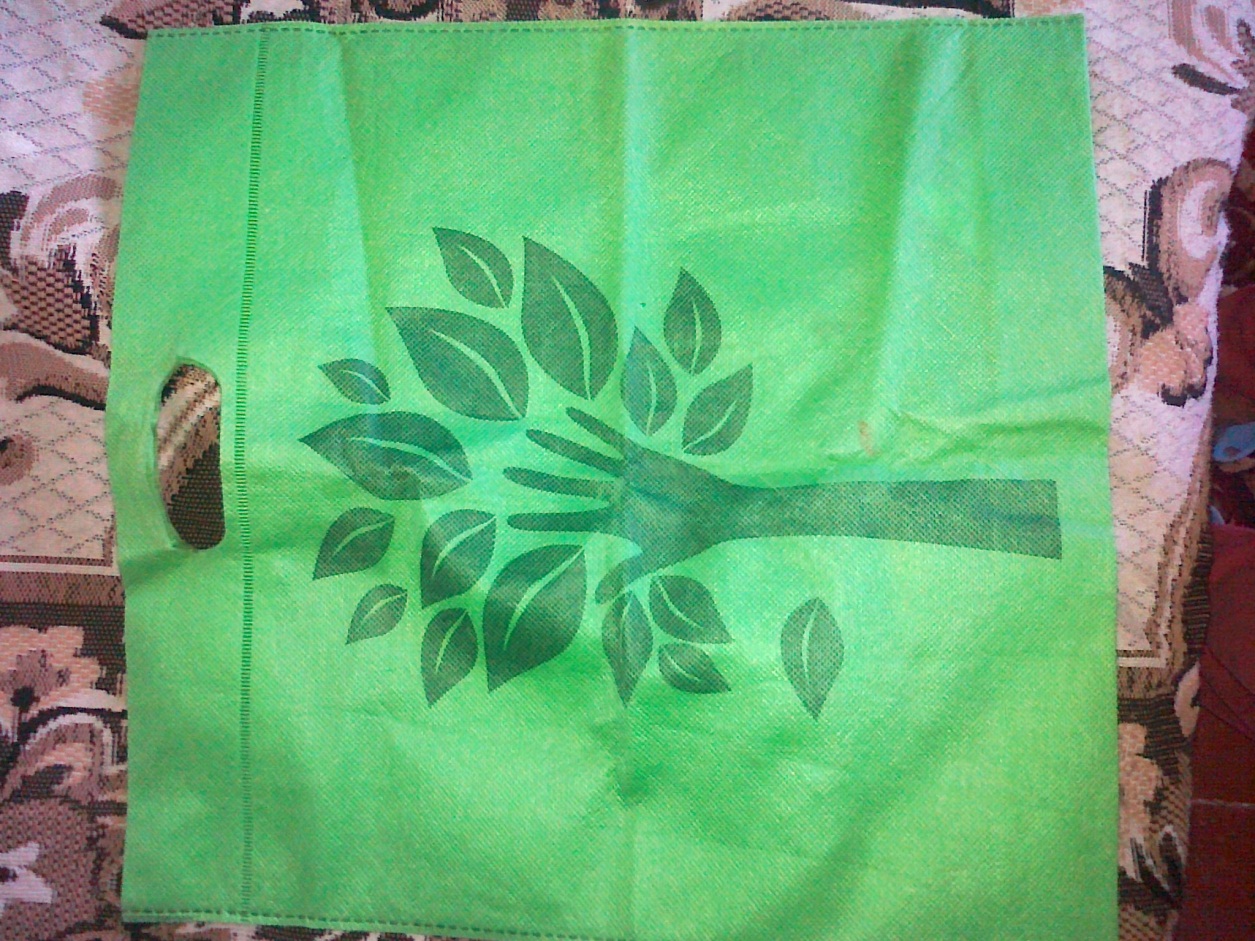 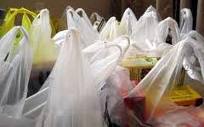 Этот пакет изготовлен из экологически безвредного волокна
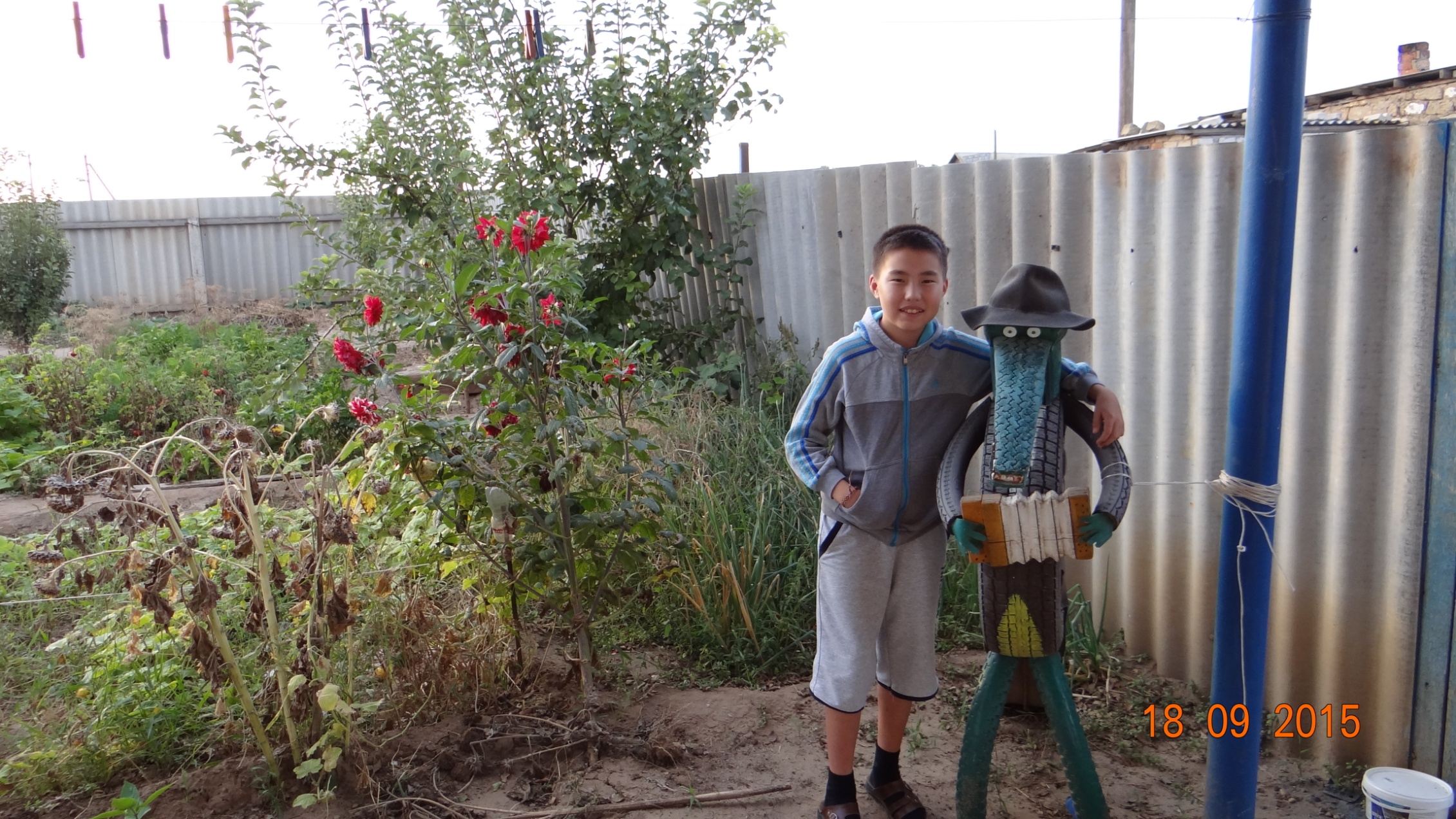 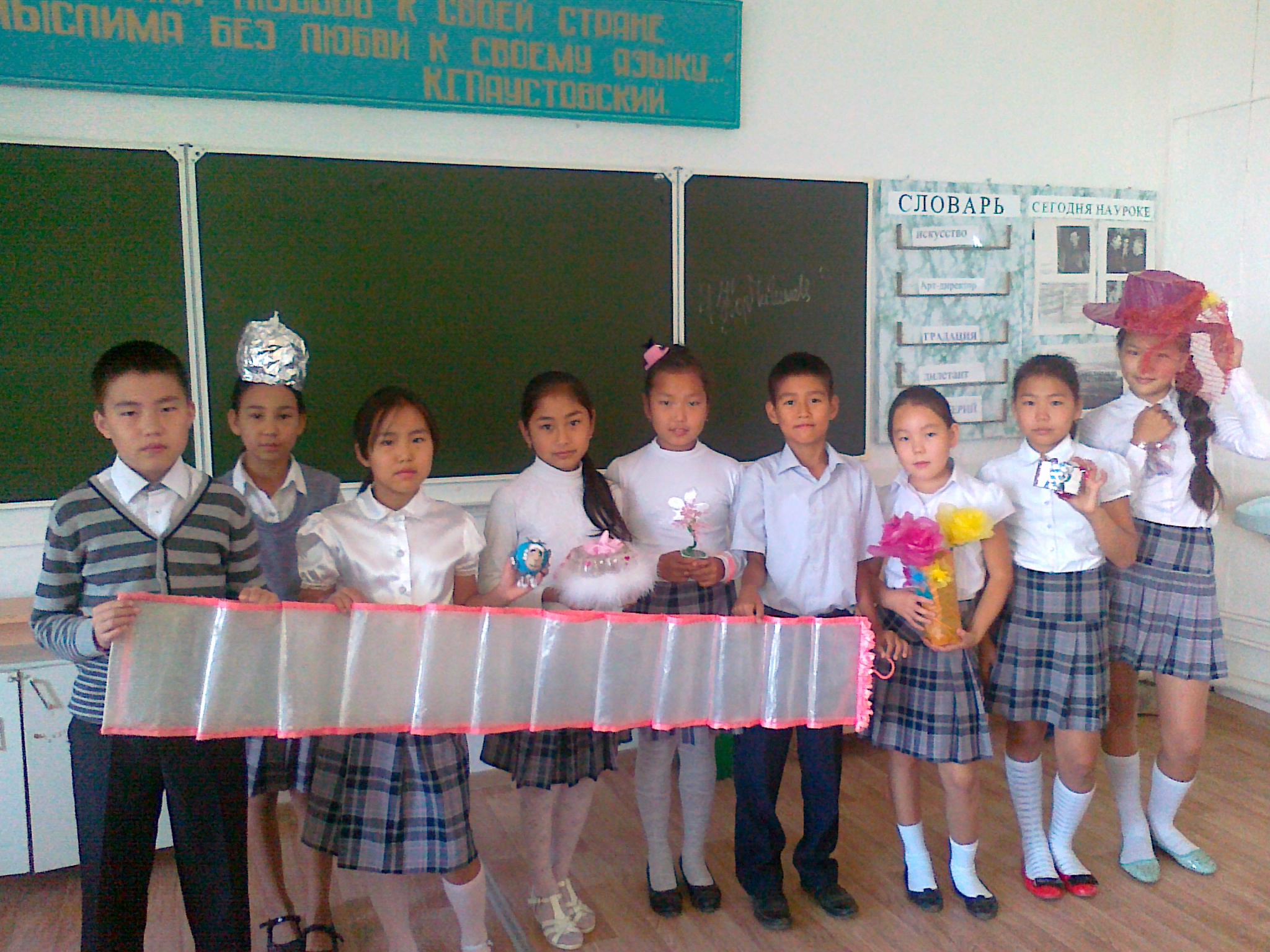 Мы -за чистый поселок!
 Мы- за чистую степь! 
Мы – за чистую планету! 
Земля –наш дом!